MANUAL DE UTILIZAÇÃO
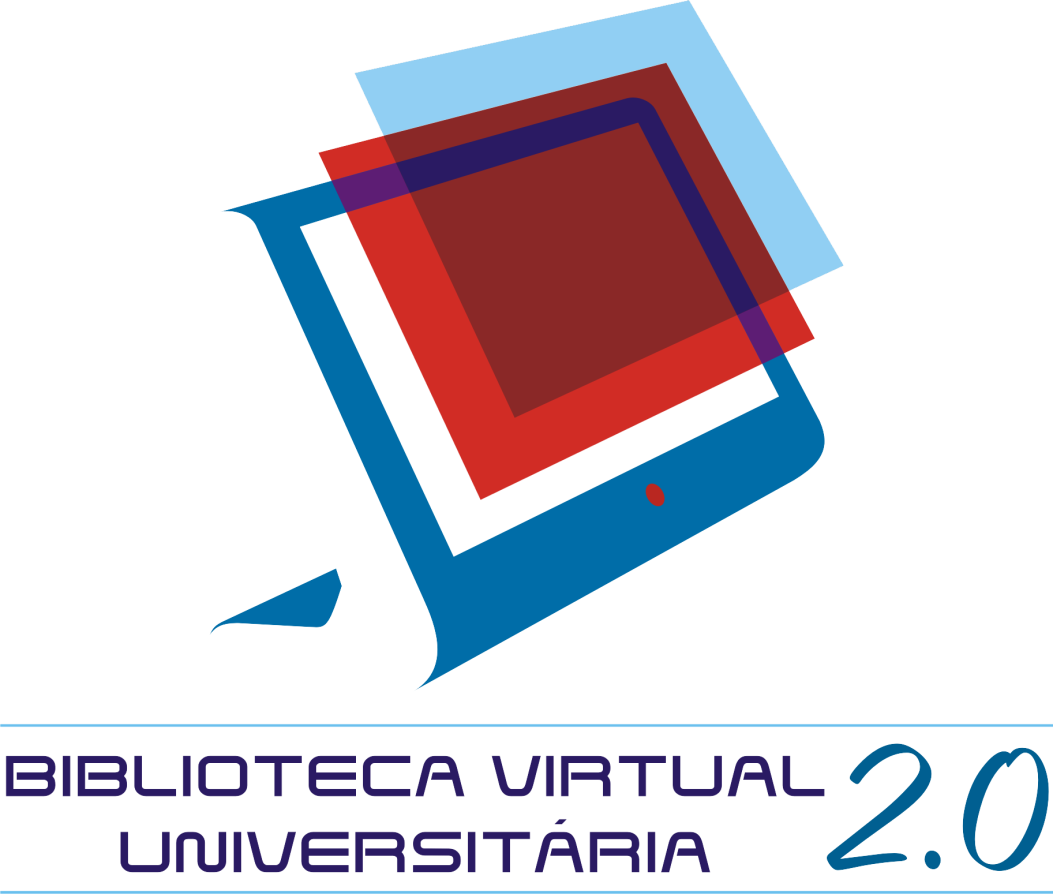 Para iniciar a navegação na Biblioteca Virtual, digite o login e senha do Portal do Aluno/Docente.
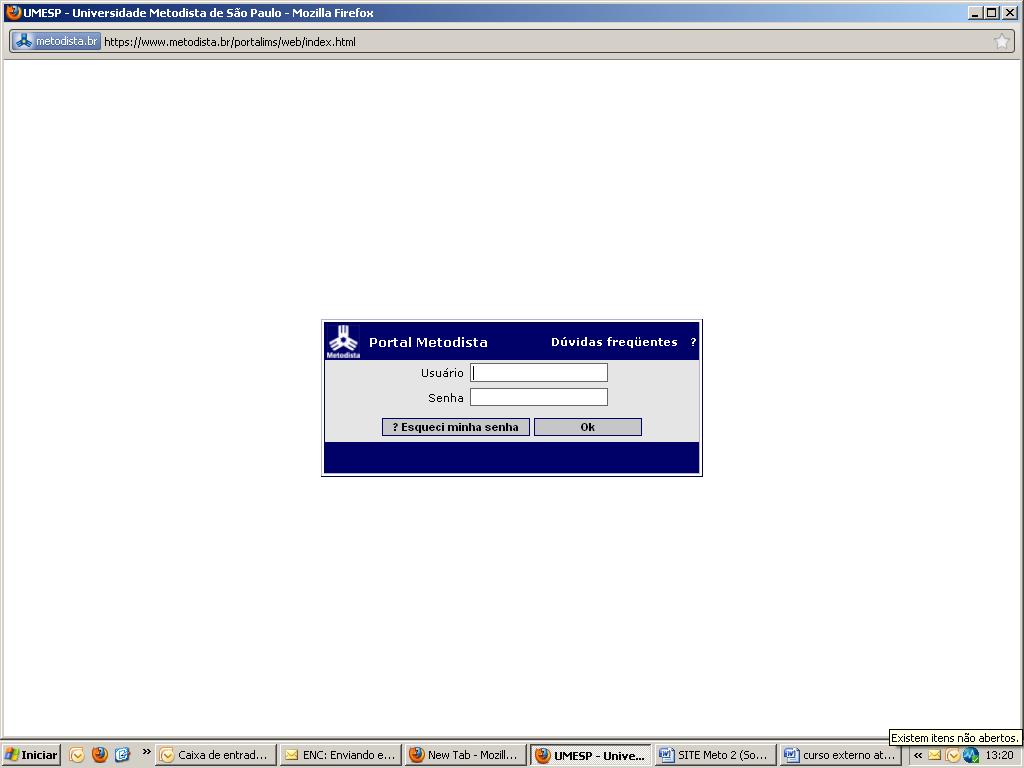 Clique em “Acesso Biblioteca Virtual”.
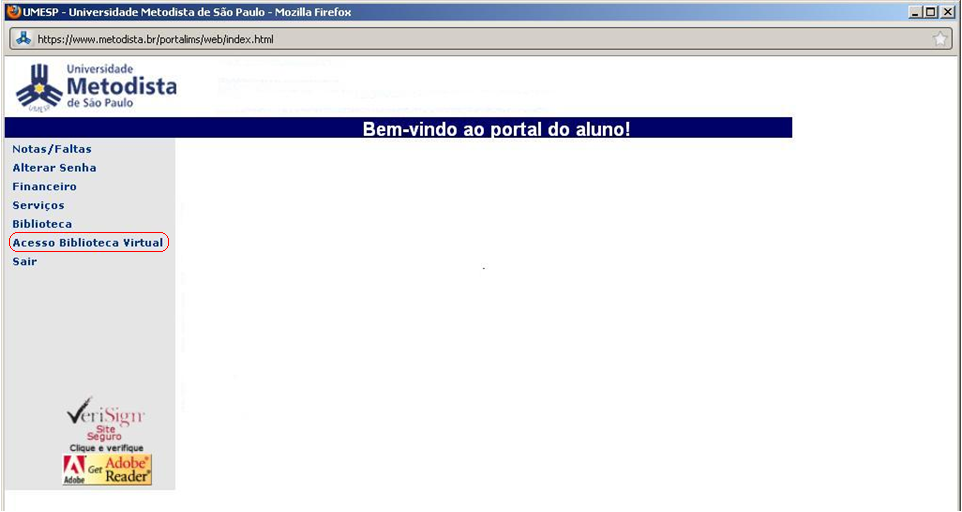 Você será direcionado ao site da Biblioteca Pearson. Do lado esquerdo, você encontrará todas as áreas de conhecimento disponíveis na Biblioteca Virtual.
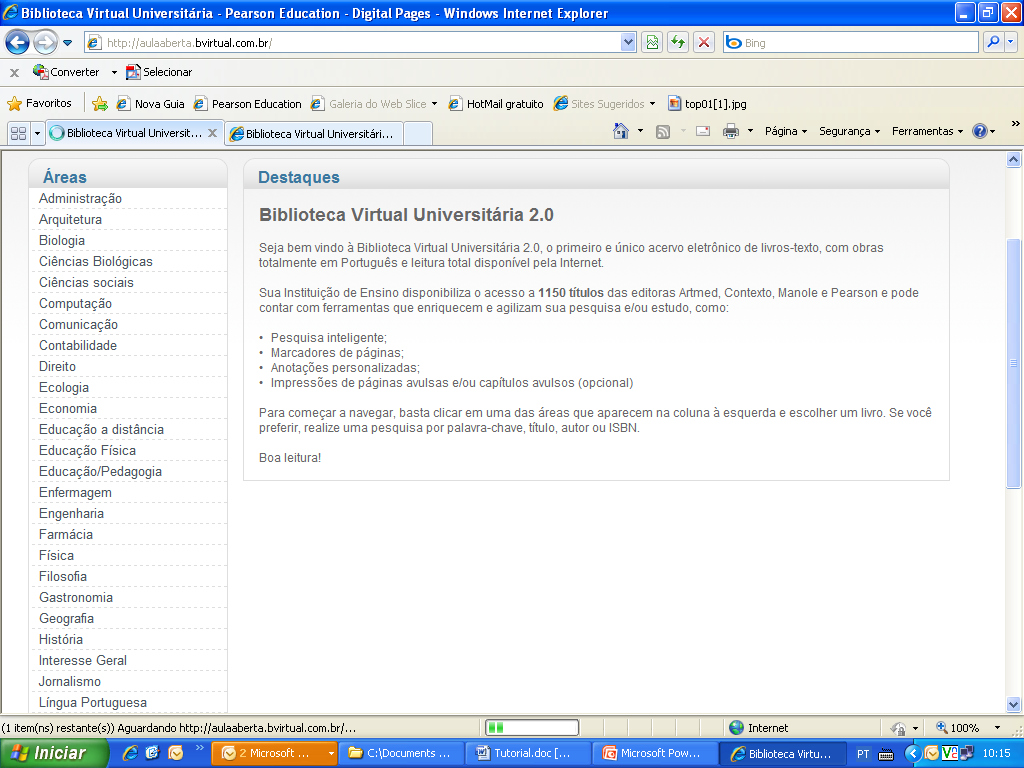 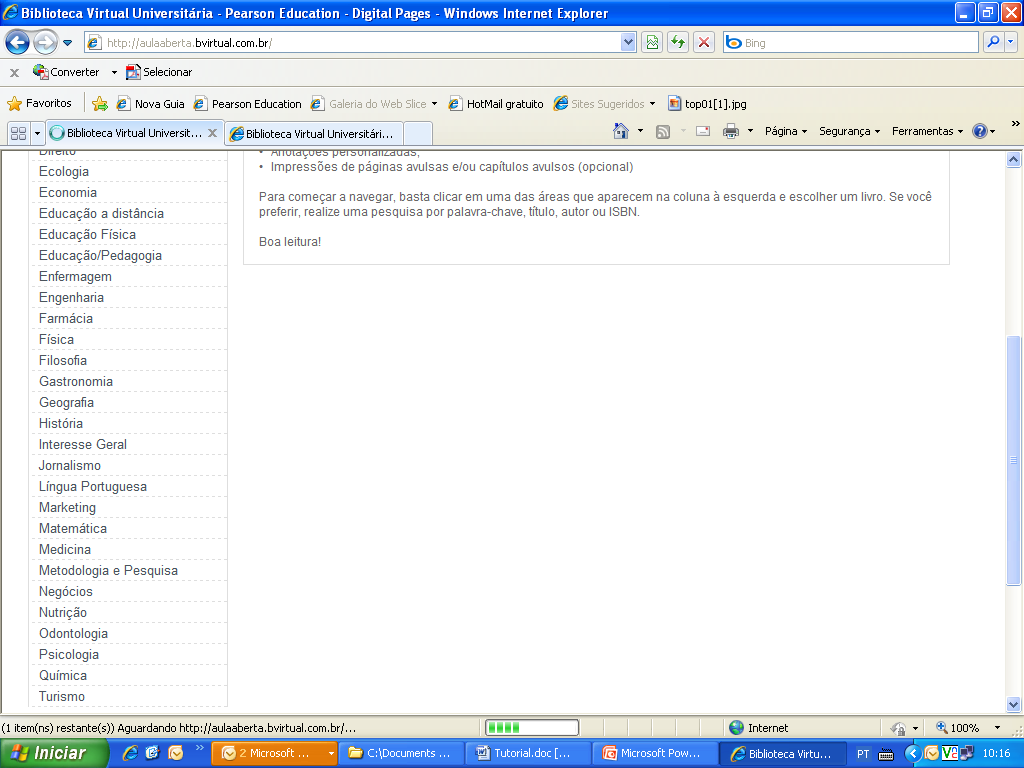 Para encontrar o livro do seu interesse, utilize as opções “Palavra-Chave”, “Título”, “Autor” ou “ISBN” na busca simples;
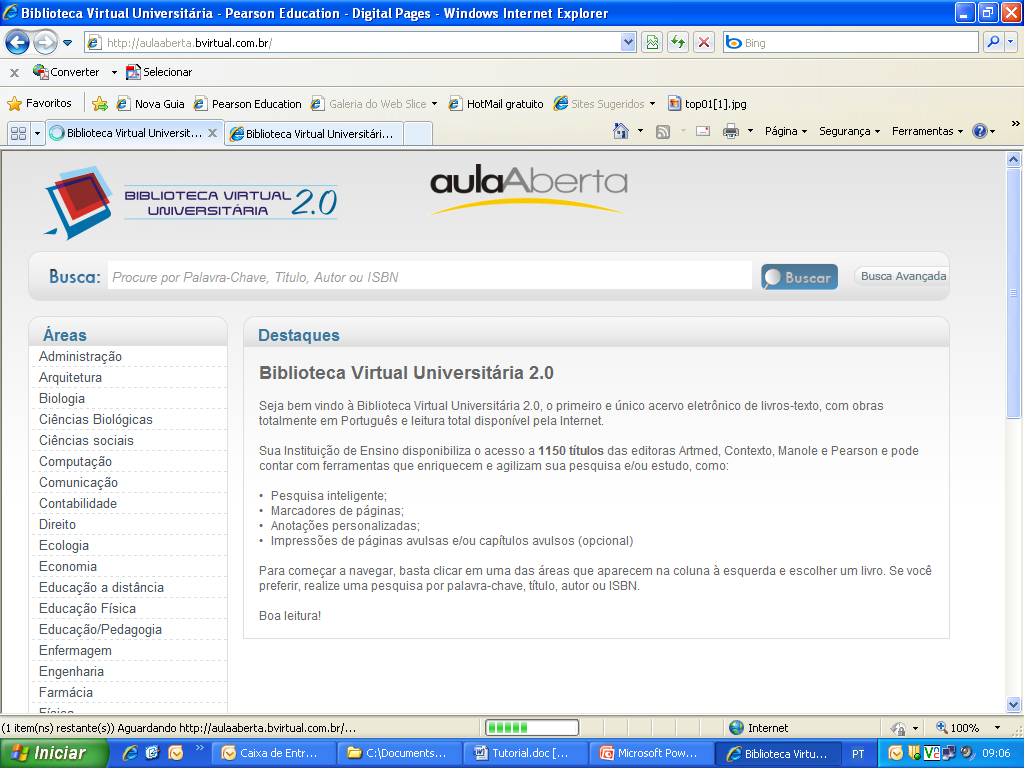 Ou se preferir, utilize a “Busca-Avançada” e informe a “Palavra-Chave”, “Título”, “Autor”, “ISBN” “Data de publicação/Ano”, “Editora” e “Área de Conhecimento”;
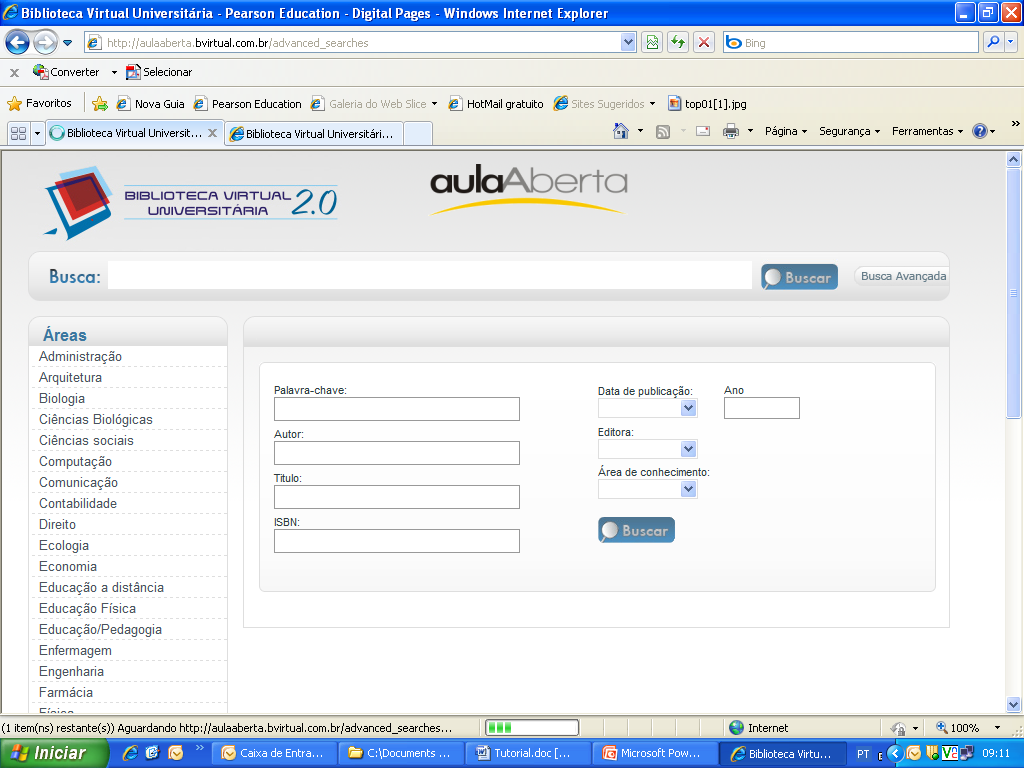 Em “detalhes” você encontrará informações sobre o autor, editora, área de classificação, quantidade de páginas, palavras-chave e descrição do livro;
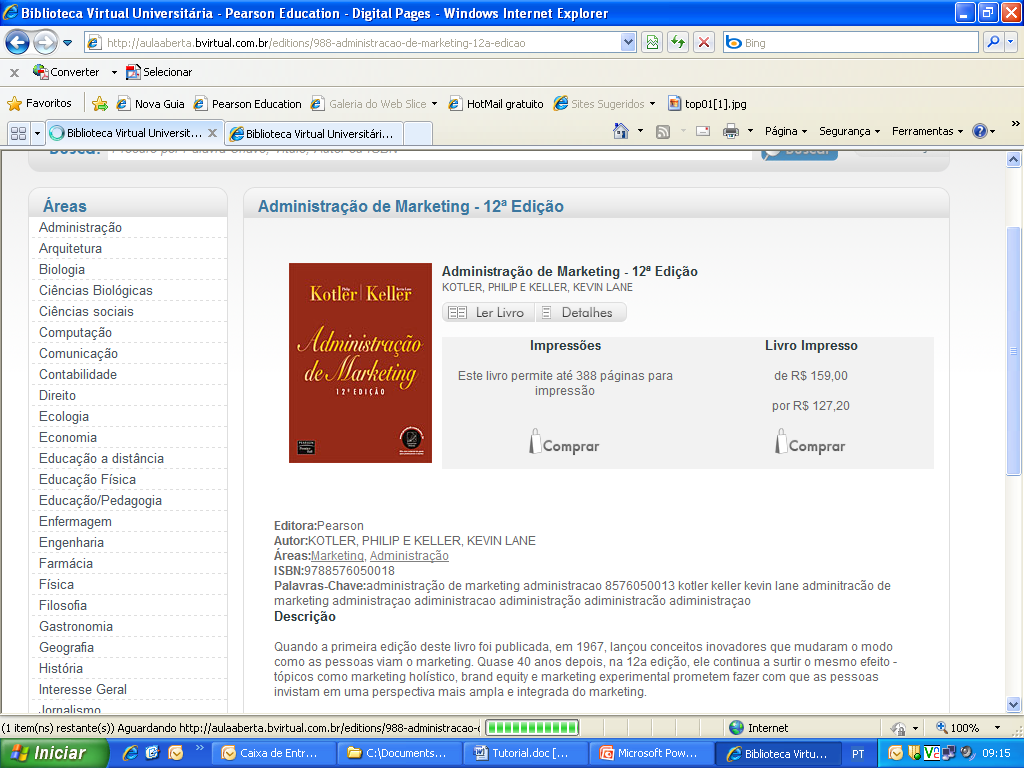 Após escolher o livro, clique em “Ler Livro”;
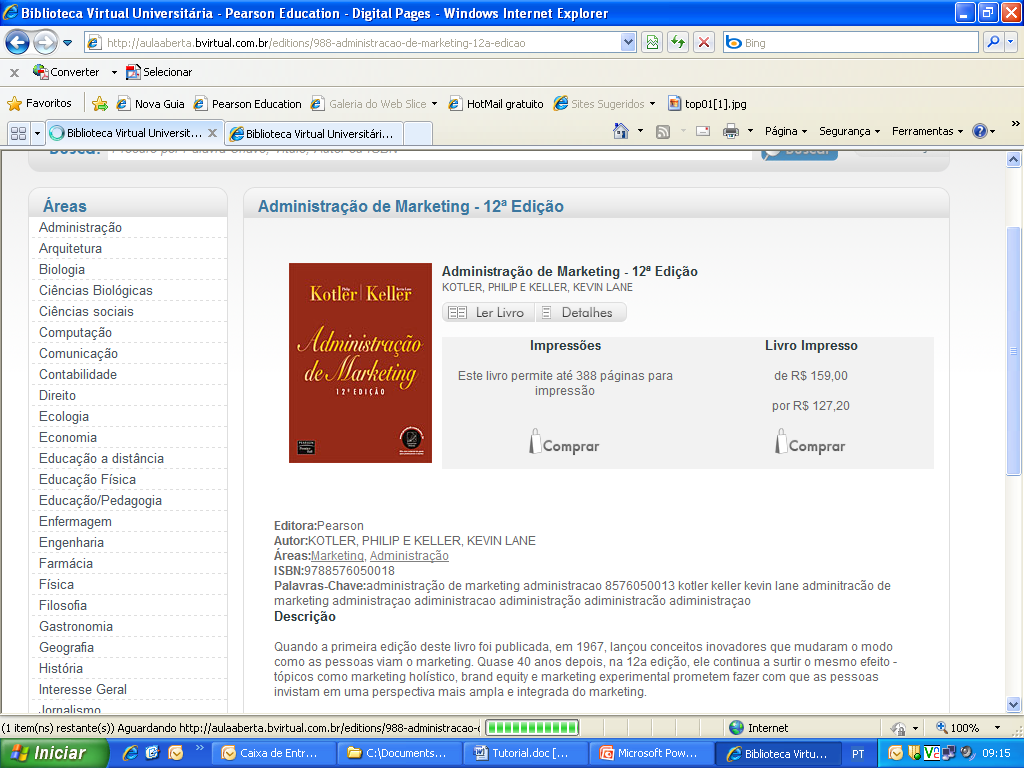 Você tem a opção de folhear as páginas do livro pelas setas no canto inferior direito e esquerdo - destacadas abaixo;
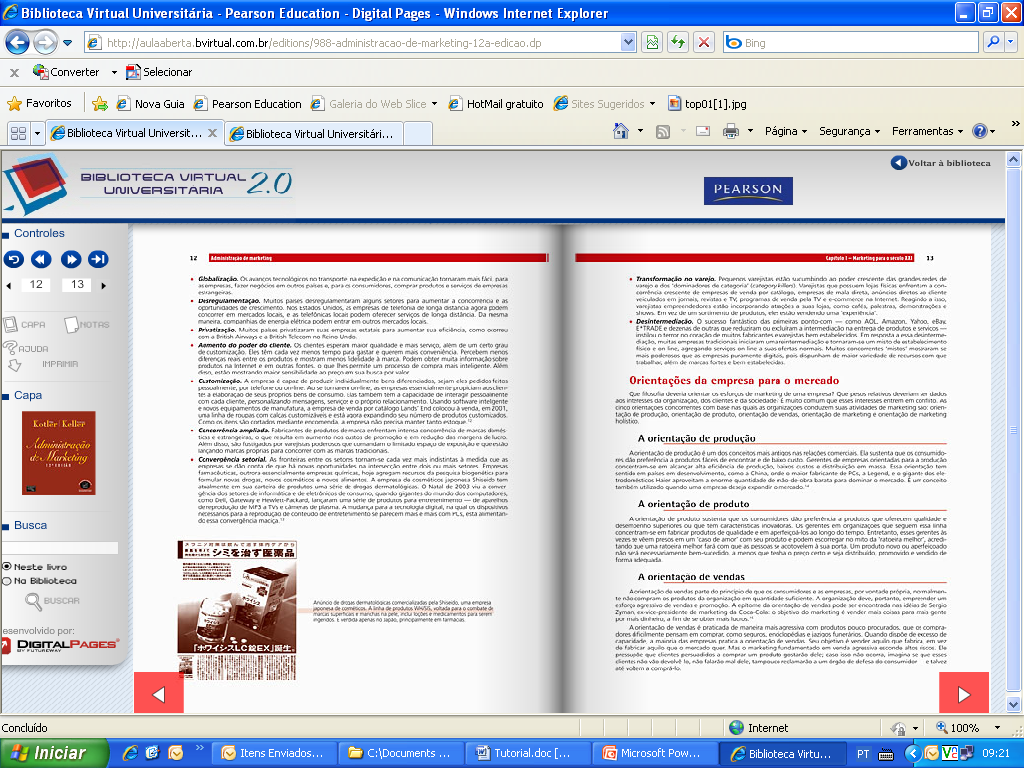 Outras opção é a seta de controle, ou se preferir, insira o número da página desejada para que seja direcionado;
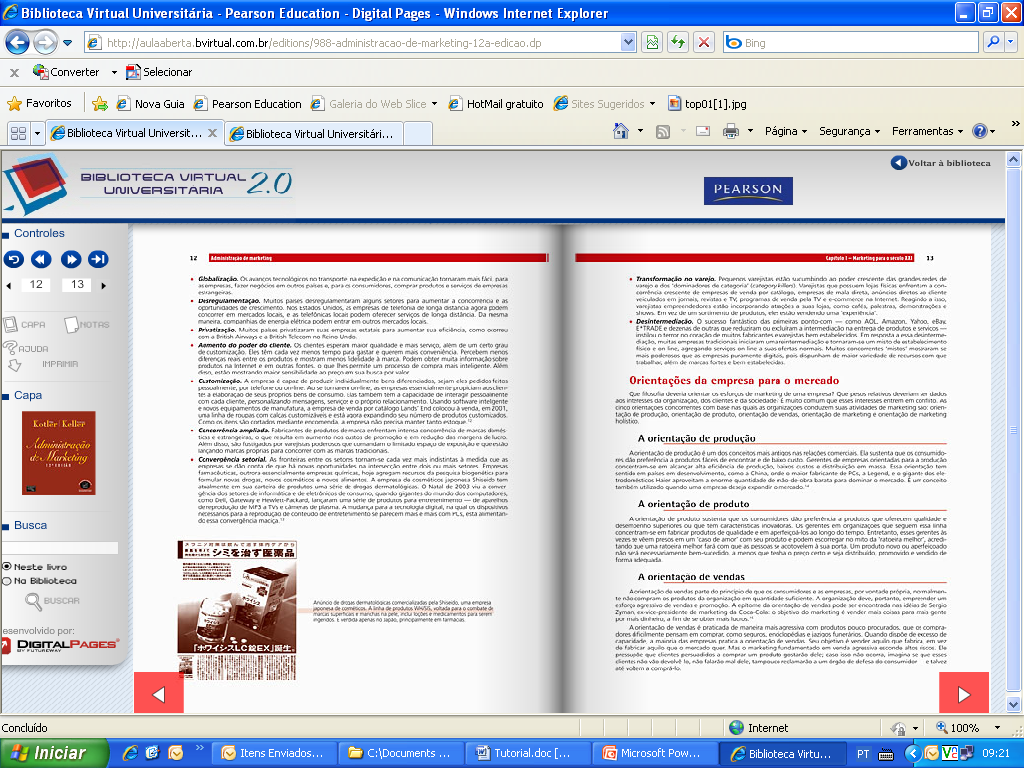 Clique sobre o texto para aproximá-lo e para mover a página com zoom, clique novamente e a arraste;
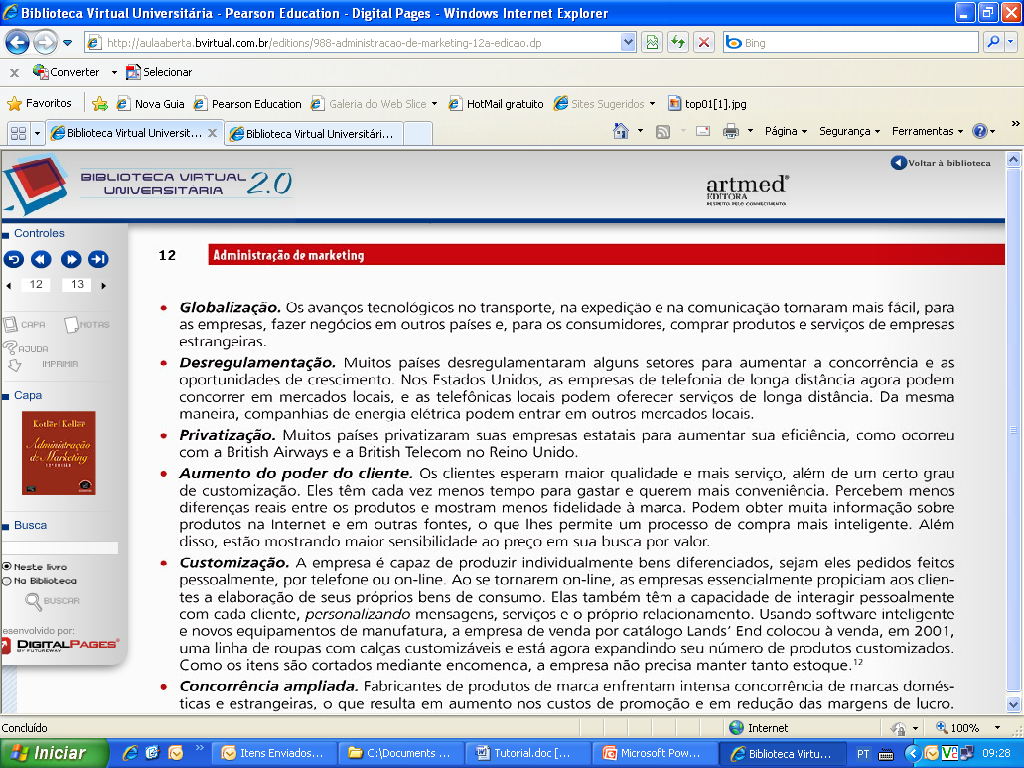 Em “Notas”, é possível criar anotações nas páginas do livro e as mesmas ficarão gravadas para consultas posteriores;
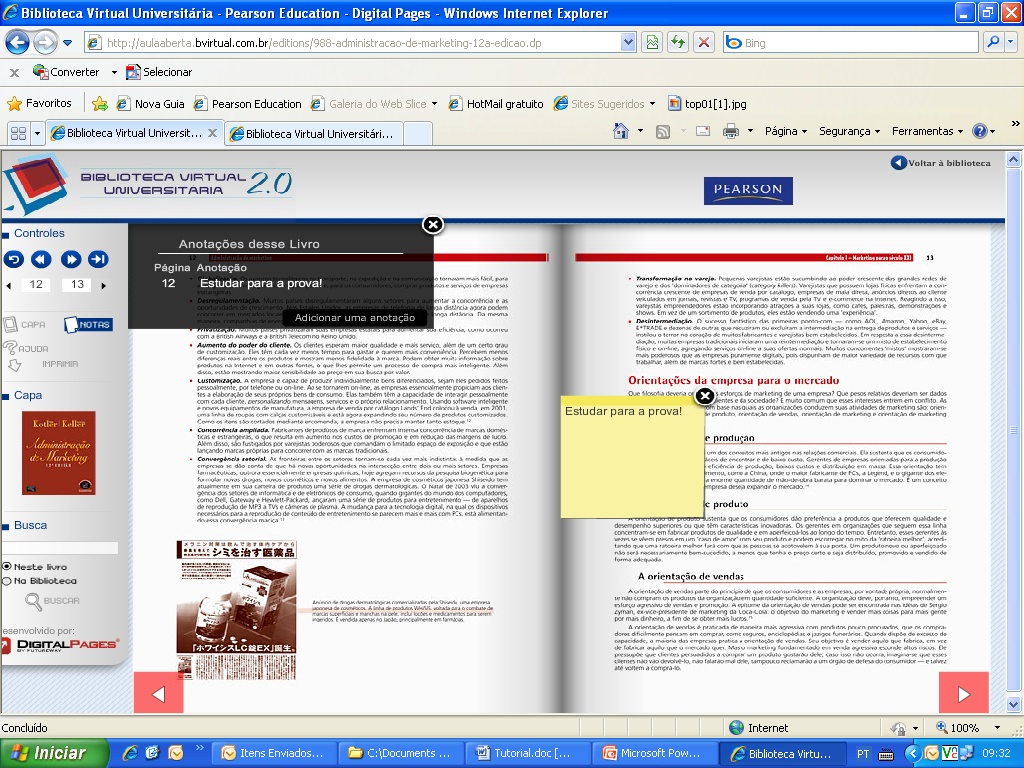 Realize buscas dentro do conteúdo do livro ou no acervo da Biblioteca Virtual;
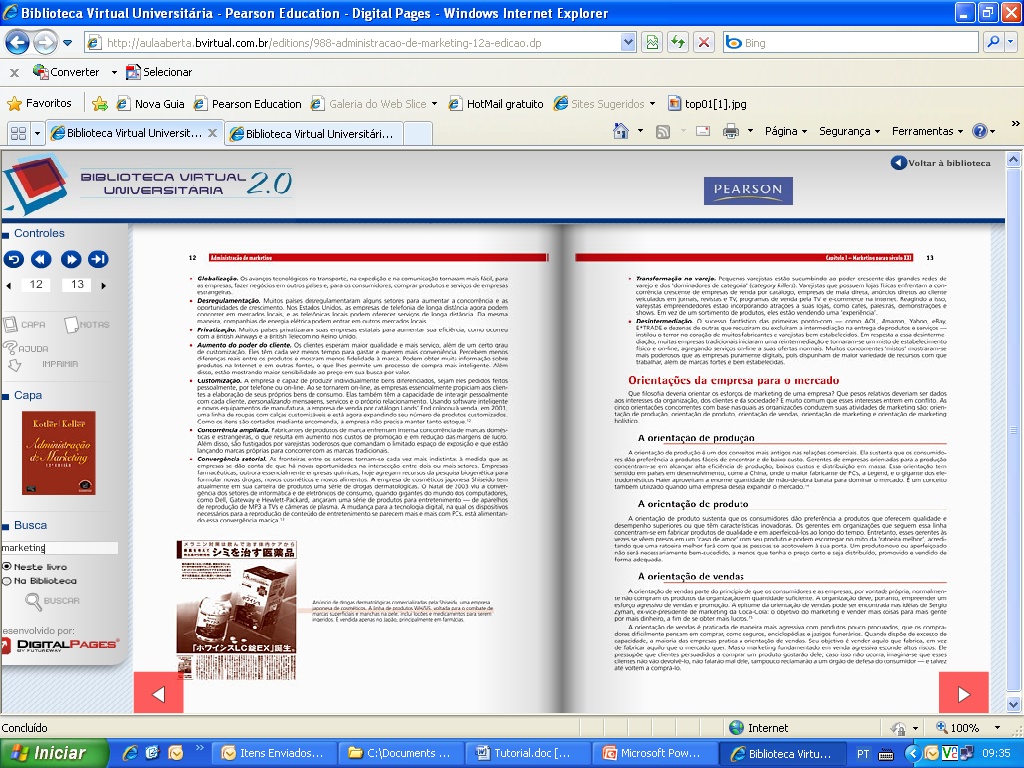 A opção “Ajuda” explicará as funcionalidades dos menus;
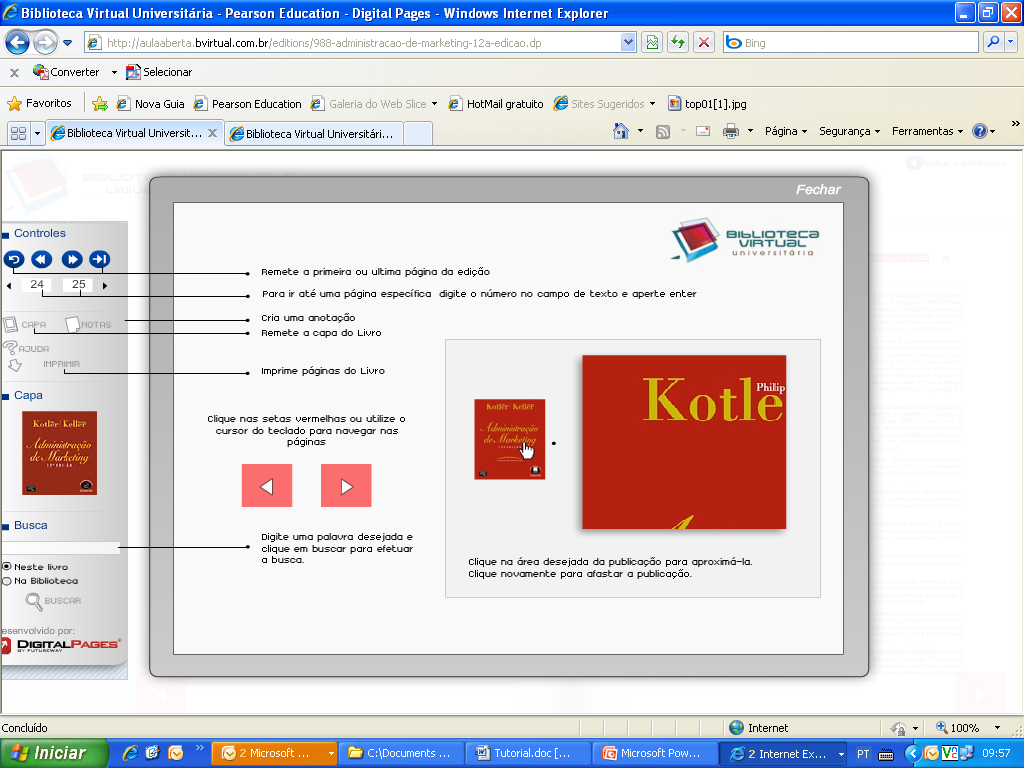 Selecione “Capa” para fechar o livro;
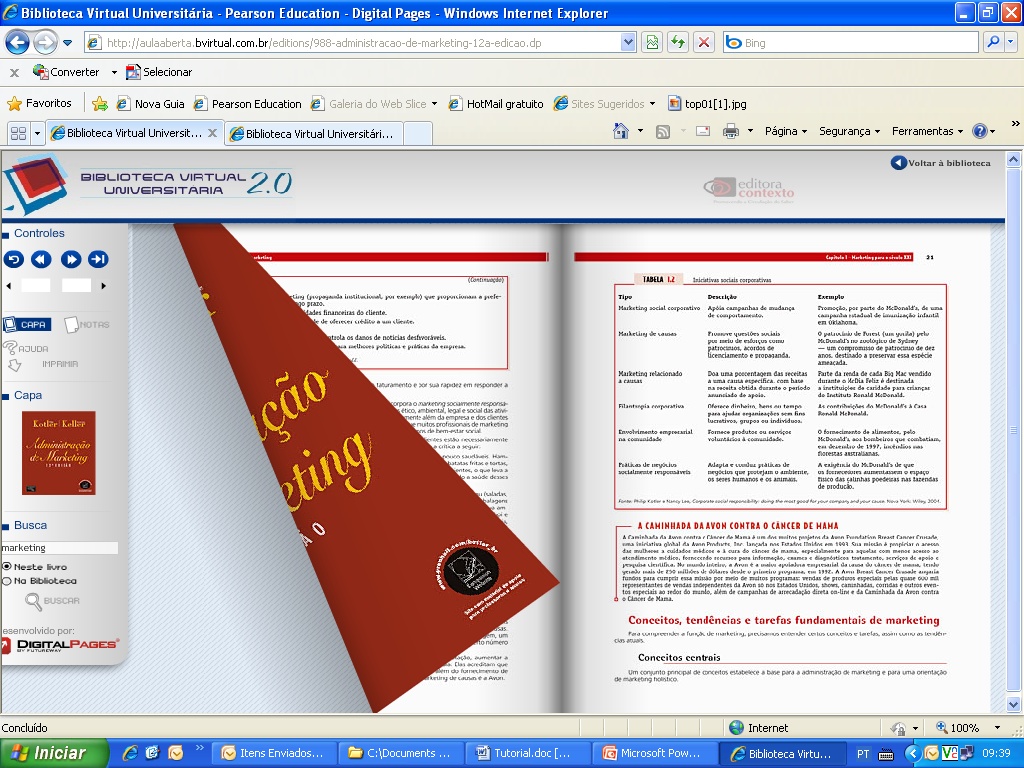 Caso tenha necessidade de imprimir as páginas, entre em “detalhes” do livro e clique na opção “comprar”;
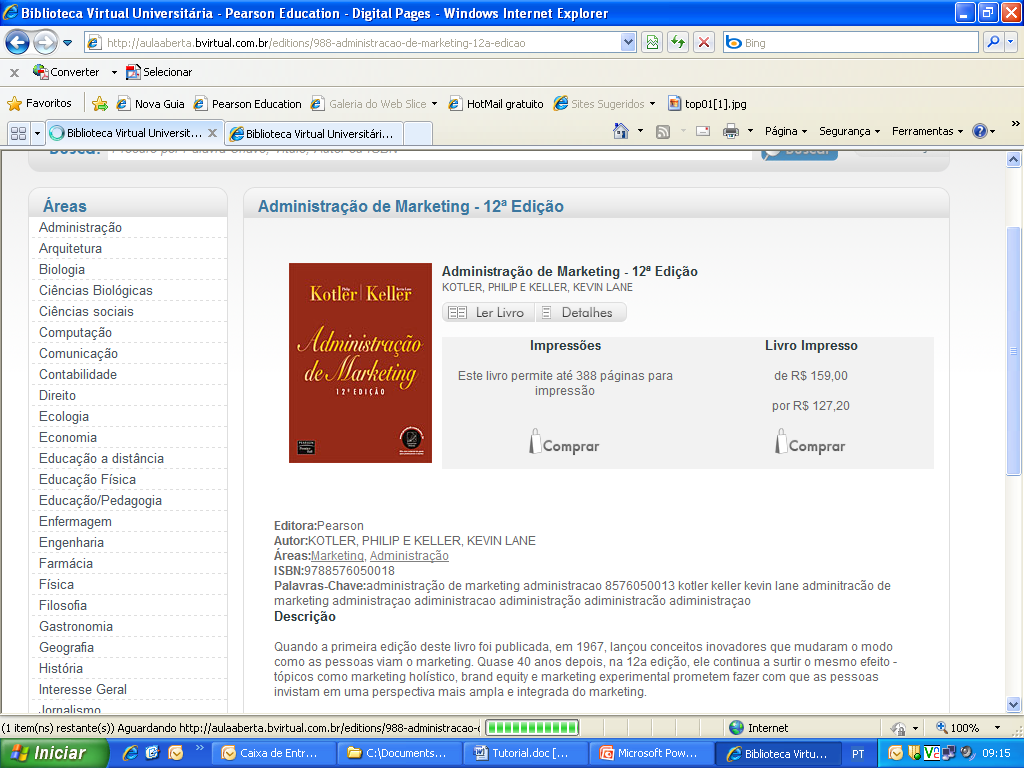 Preencha seus dados, selecione a porcentagem de cotas que deseja imprimir e clique em “Continuar”
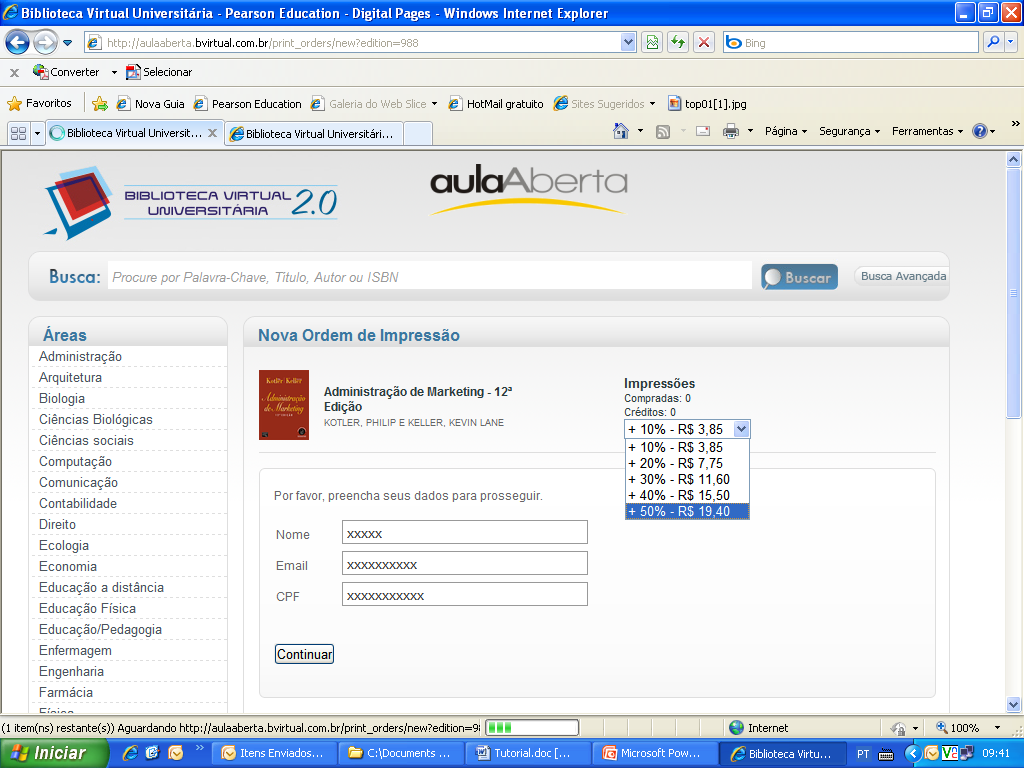 Confira os detalhes da compra e clique em “Continuar” novamente;
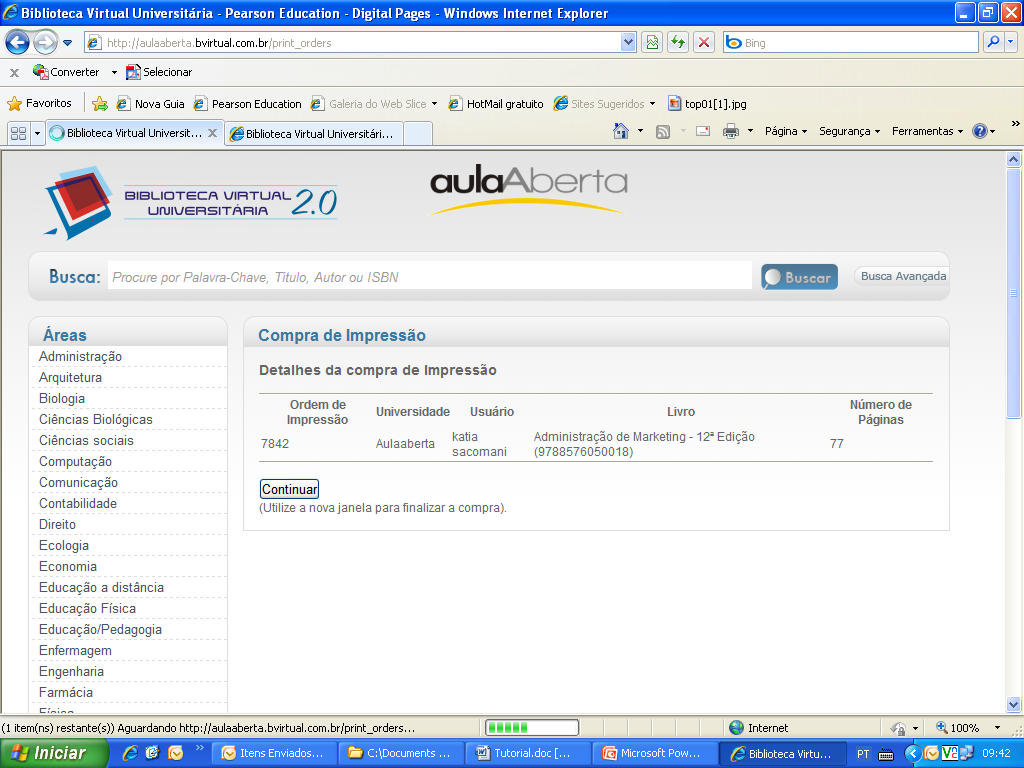 Você será direcionado para o site de e-commerce da Pearson;  confira os itens e clique em “Fechar o pedido”.Obs.: O pagamento poderá ser feito por meio de boleto, depósito em conta ou cartão de crédito – Visa, MasterCard ou Diners Club.
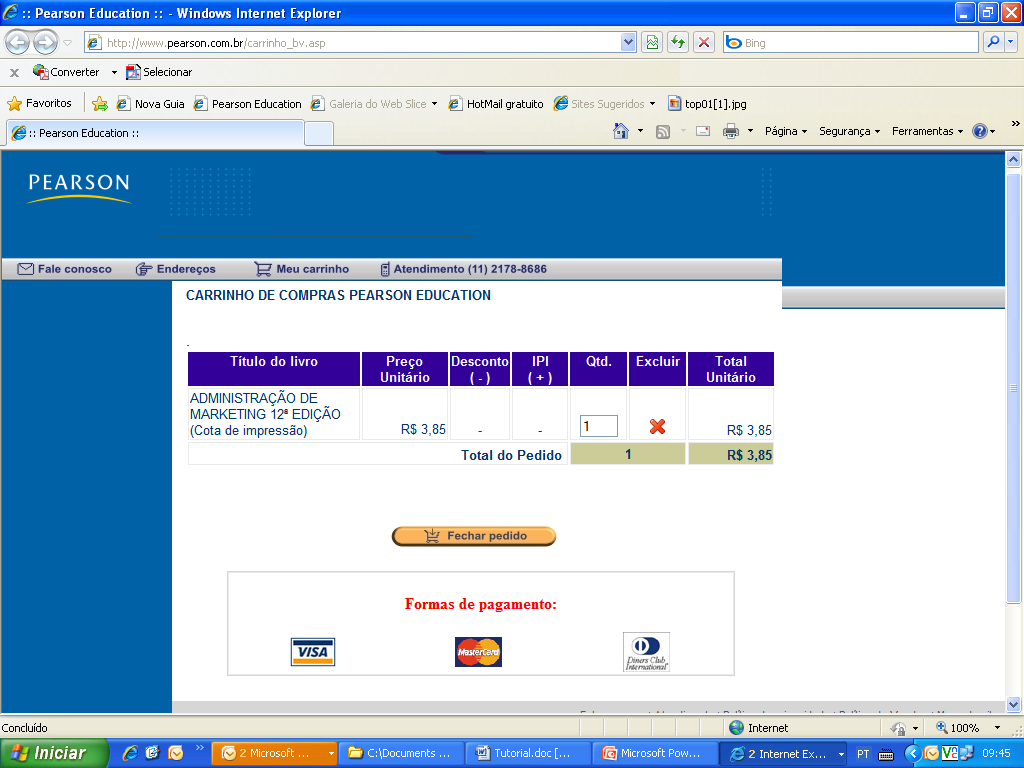 Se você já tiver cadastro, informe seu e-mail e senha, caso contrário, “clique aqui” para realizá-lo e finalizar a compra;
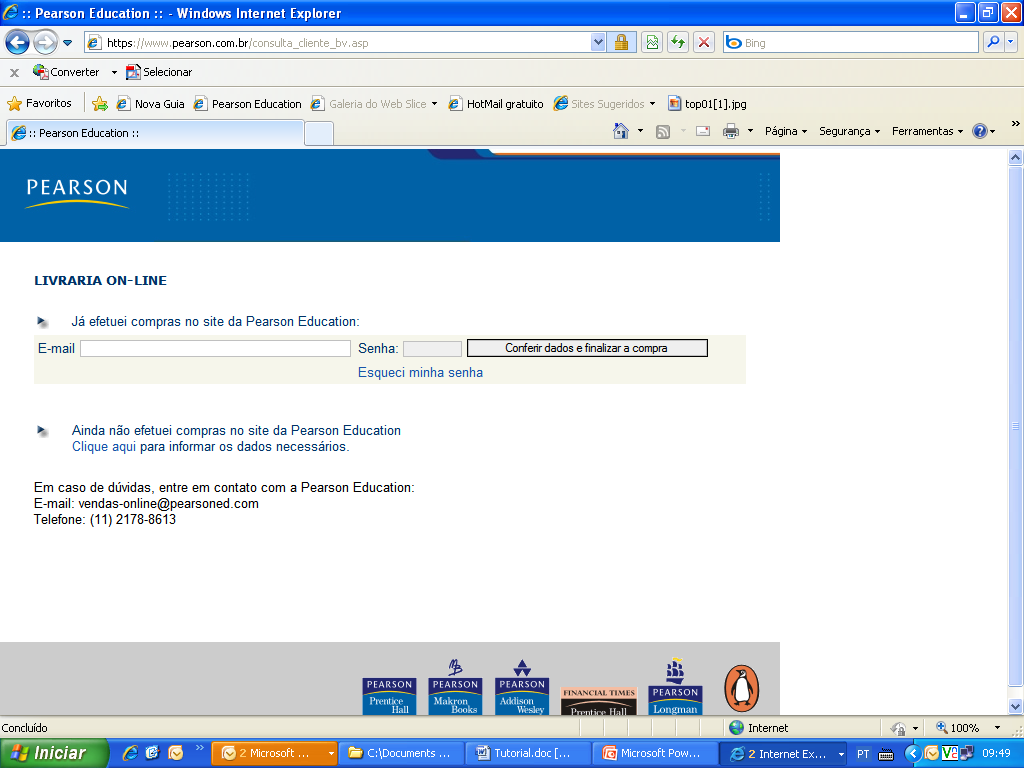 Para imprimir, acesse novamente o livro, escolha a opção “ler” e nas ferramentas do lado esquerdo, clique em “imprimir” para escolher as páginas desejadas;
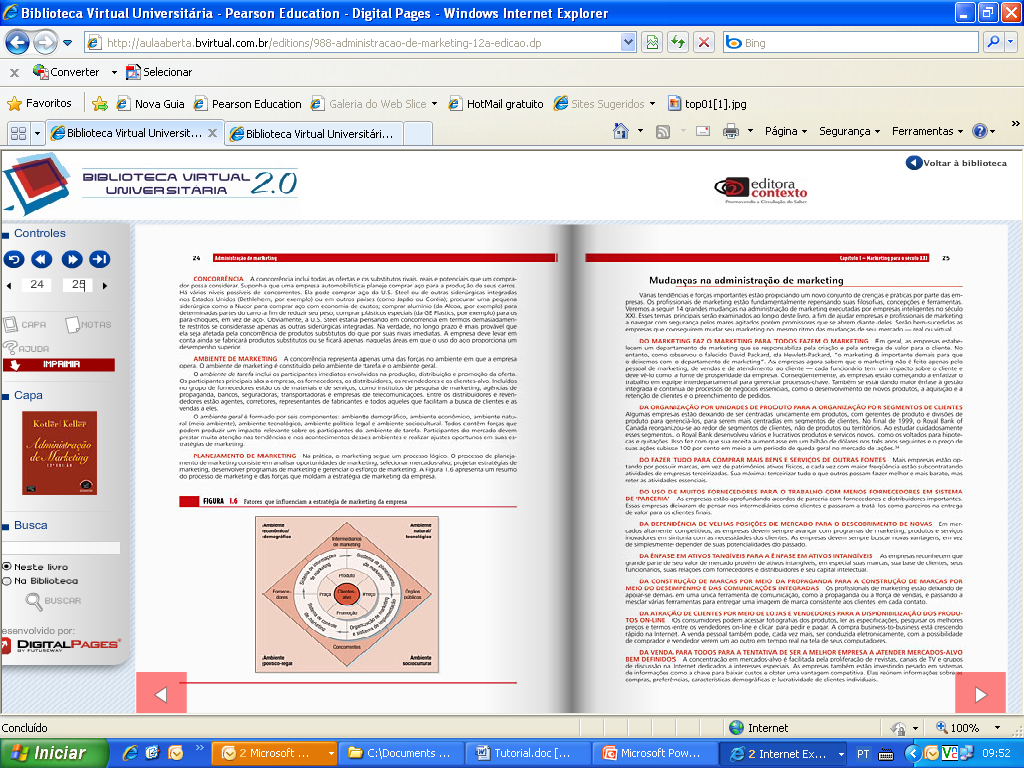 Escolha as páginas que serão impressas e clique em “imprimir”;
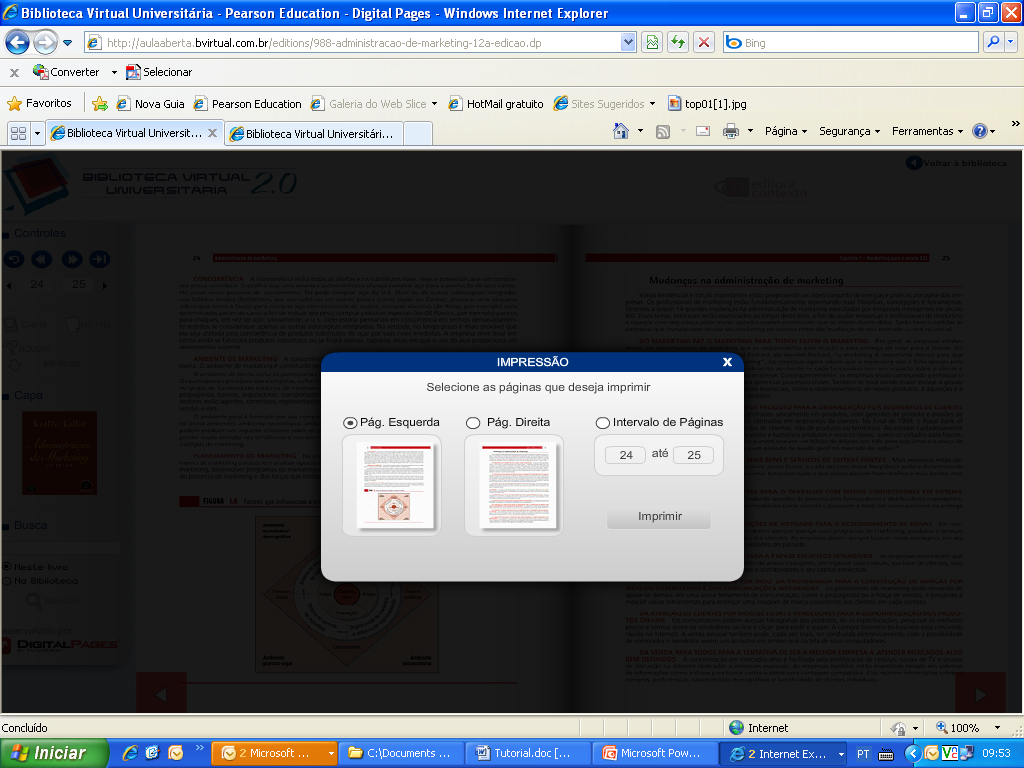 Os usuários terão desconto de até 40% na compra do livro físico. Para realizar a compra, pesquise pelo livro e clique na opção “comprar” ; Obs.: O pagamento poderá ser feito por meio de boleto, depósito em conta ou cartão de crédito – Visa, MasterCard ou Diners Club.
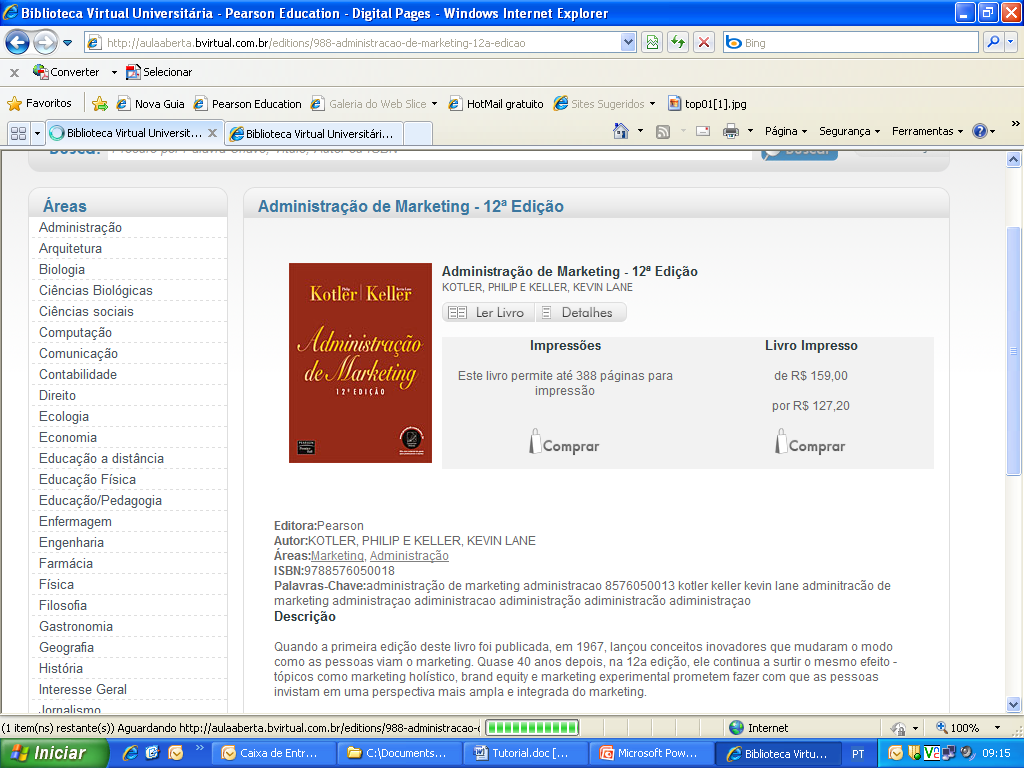 Para obter informações sobre a sua conta, acesse “Minha Conta”.
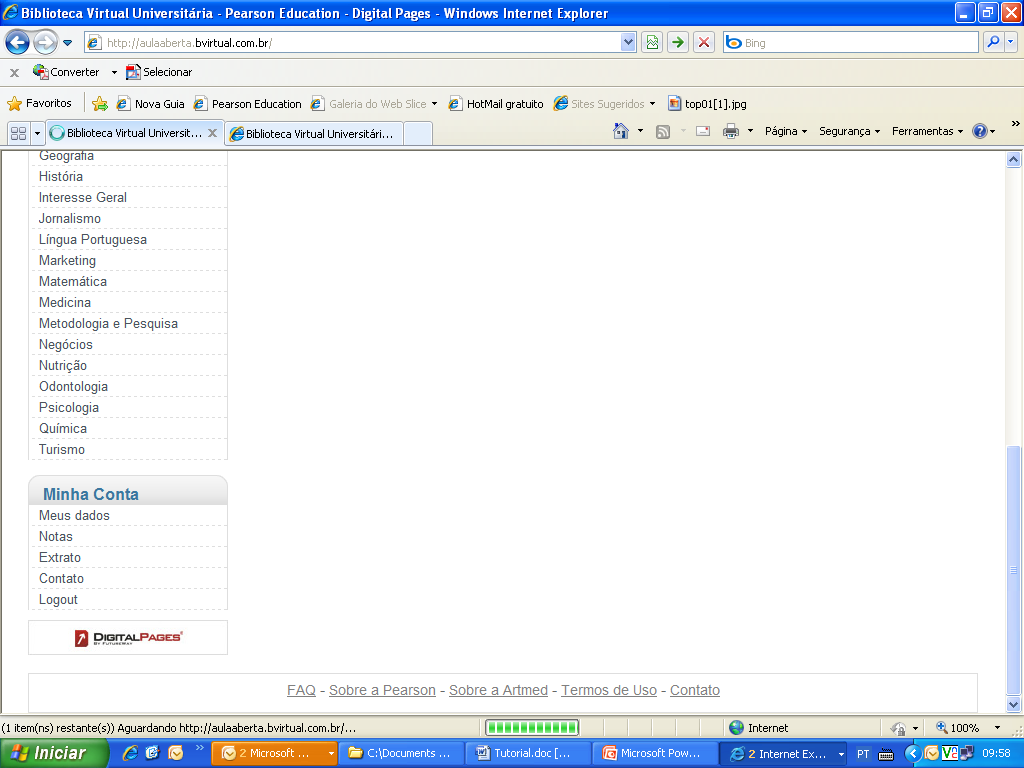